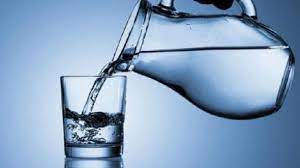 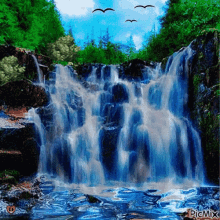 আজকের ক্লাসে সবাইকে 
                     স্বাগত
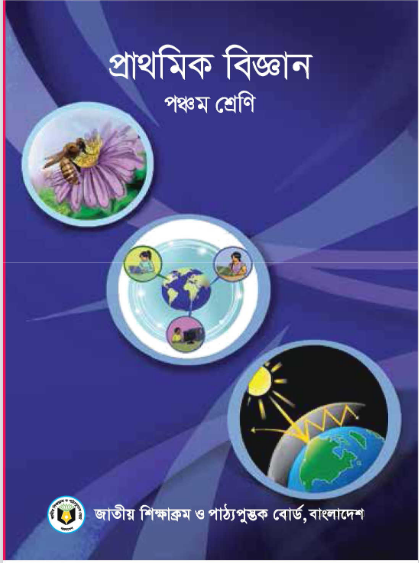 পরিচিতি
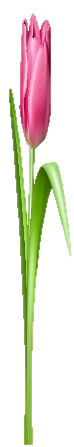 মোছাঃ শারমিন সুলতানা
সহকারি শিক্ষক
পোড়াহাটি সরকারি প্রাথমিক বিদ্যালয়
হরিণাকুণ্ডু, ঝিনাইদহ।
শ্রেণিঃ পঞ্চম 
  বিষয়ঃ প্রাথমিক বিজ্ঞান।অধ্যায়ঃ৩
পাঠঃ উদ্ভিদ ও প্রাণীর জন্য পানি 
পাঠ্যাংশঃ জীবের জন্য পানি অত্যন্ত প্রয়োজনীয় .......... তাপমাত্রা বজায় রাখতে সাহায্য করে।
শিখনফল
এ পাঠ শেষে শিক্ষার্থীরা...
৩.১.১ উদ্ভিদ ও প্রাণীর জীবনে পানির প্রয়োজনীয়তা ব্যাখ্যা করতে পারবে।
এসো ছবি দেখি ও চিন্তা করি...
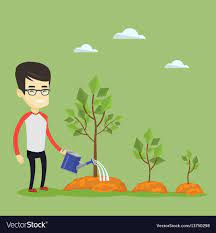 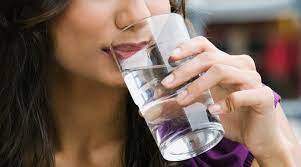 আমাদের আজকের পাঠ
উদ্ভিদ ও প্রাণীর জন্য পানি
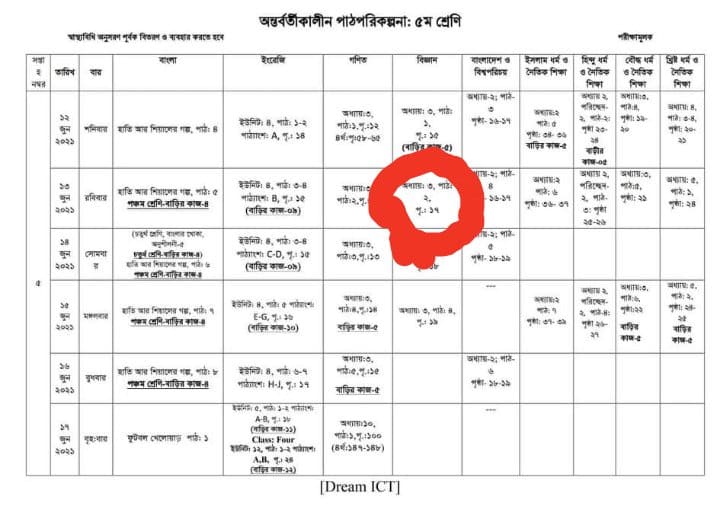 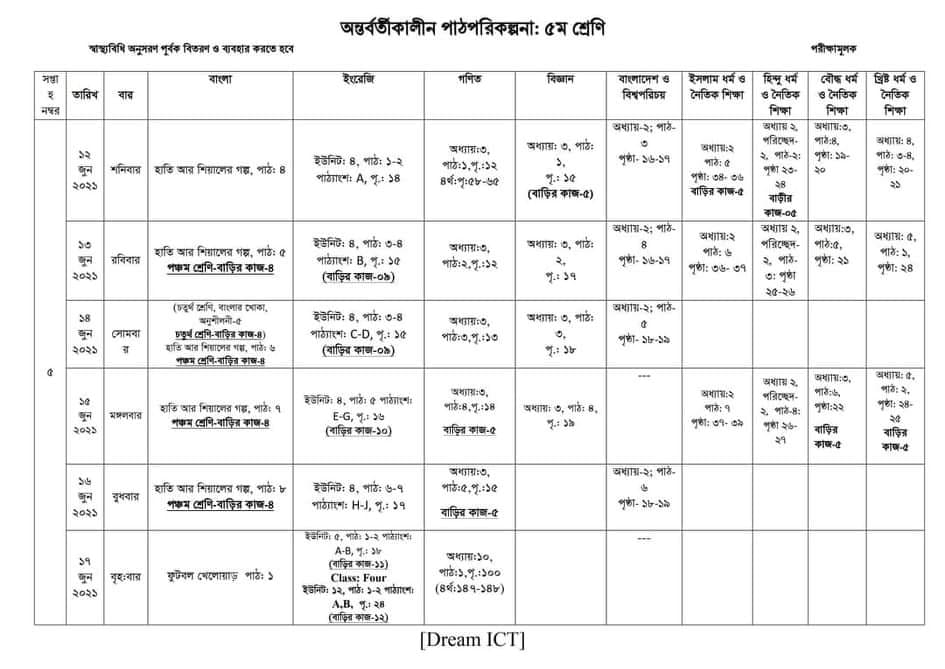 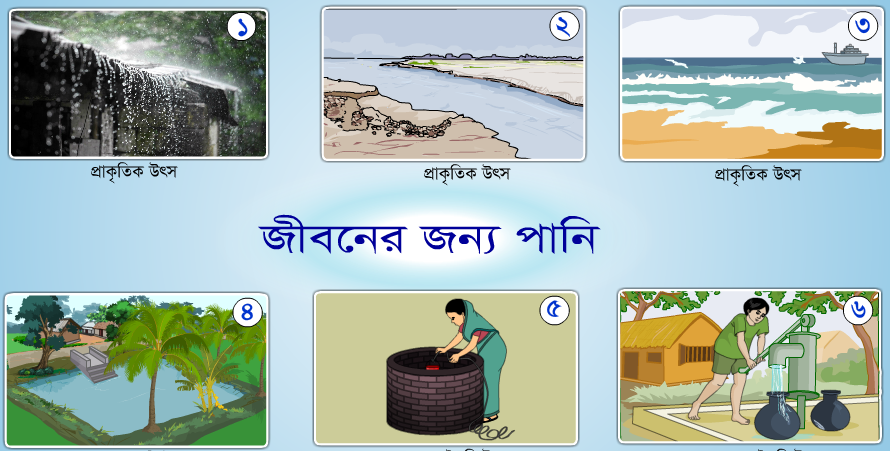 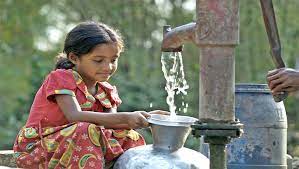 জীবের জন্য পানি অত্যন্ত প্রয়োজনীয়। পানি ছাড়া বাঁচতে পারে না।
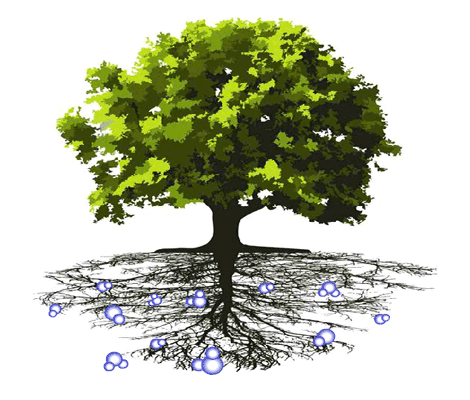 উদ্ভিদের বেঁচে থাকার জন্য পানি প্রয়োজন।
উদ্ভিদের জন্য পানির প্রয়োজনীয়তাঃ
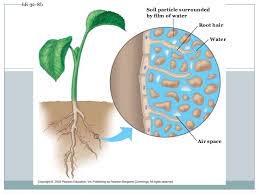 উদ্ভিদের দেহে ৯০ ভাগ পানি।উদ্ভিদ খাদ্য তৈরিতে পানি ব্যবহার করে।
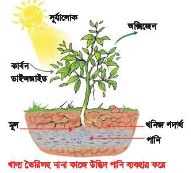 মাটি থেকে পুষ্টি উপাদান সংগ্রহ ও বিভিন্ন অংশে পরিবহনের জন্য উদ্ভিদের পানি প্রয়োজন।
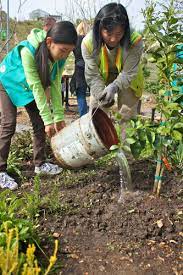 প্রচন্ড গরমে উদ্ভিদের দেহ শীতল রাখতে পানি সাহায্য করে।
প্রাণীর জন্য পানির প্রয়োজনীয়তাঃ
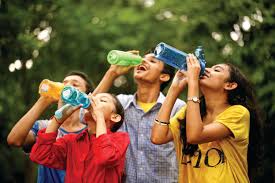 পানি ছাড়া কোন প্রাণীই বাঁচতে পারে না। মানব দেহের  ৬০-৭০ ভাগ পানি।
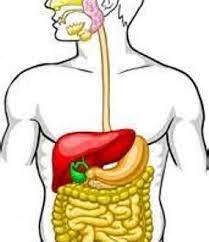 পানি খাদ্য পরিপাকে সাহায্য করে।
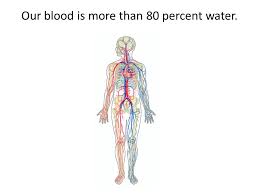 দেহের বিভিন্ন অংশে পুষ্টি উপাদান পরিবহন ও শোষণের জন্য পানি প্রয়োজন।
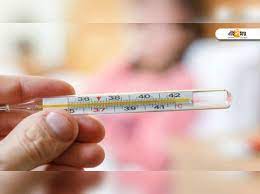 দেহের তাপমাত্রা স্বাভাবিক রাখতে পানি সাহায্য করে।
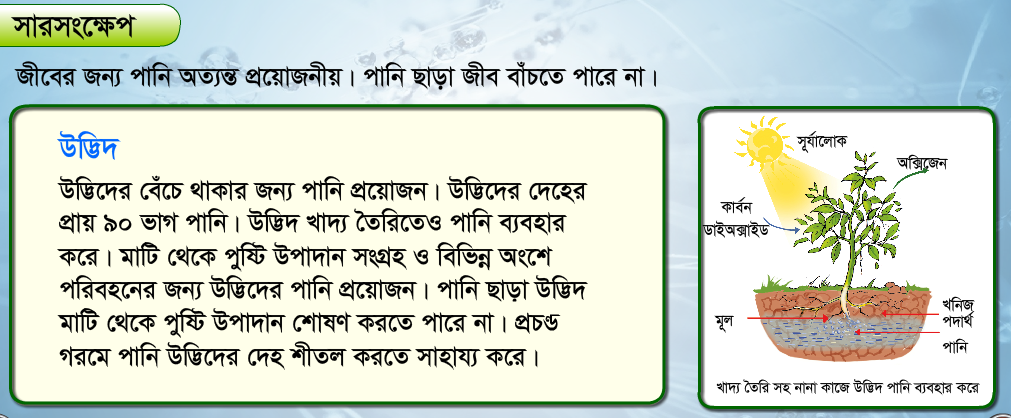 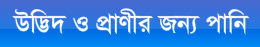 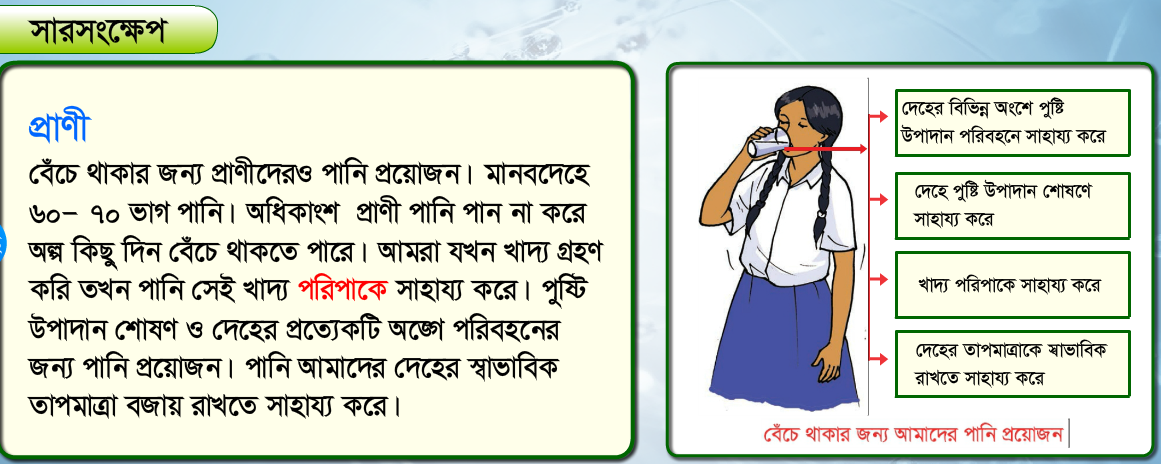 দলগত কাজ
তোমরা নিচের ছকের মত ছক তৈরি করে দলীয় আলোচনার মাধ্যমে তা পূরণ করো।
খাদ্য তৈরিতে, মাটি থেকে পুষ্টি উপাদান সংগ্রহ 
ও দেহের বিভিন্ন অংশে পরিবহন ইত্যাদি ।
খাদ্য পরিপাক, দেহের বিভিন্ন অংশে পুষ্টি উপাদান পরিবহন ও শোষণ ইত্যাদি।
বাড়ীর কাজ
মানব শরীরের সঠিক বৃদ্ধিতে পানি কীভাবে সাহায্য করে তা নিজের ভাষায় লিখ।
ধন্যবাদ